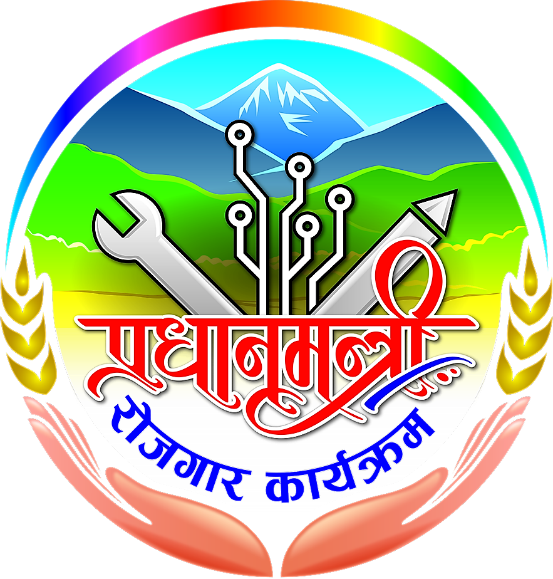 sfo{qmd b:tfj]h
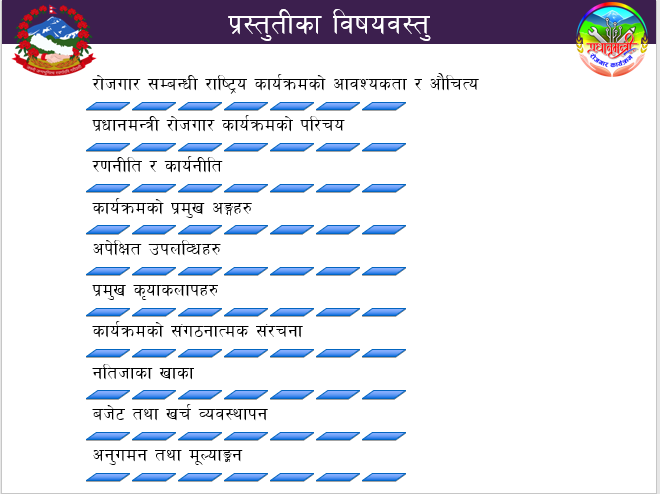 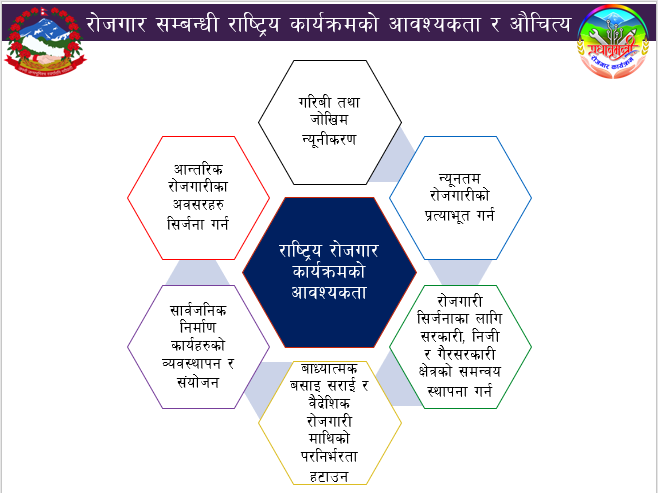 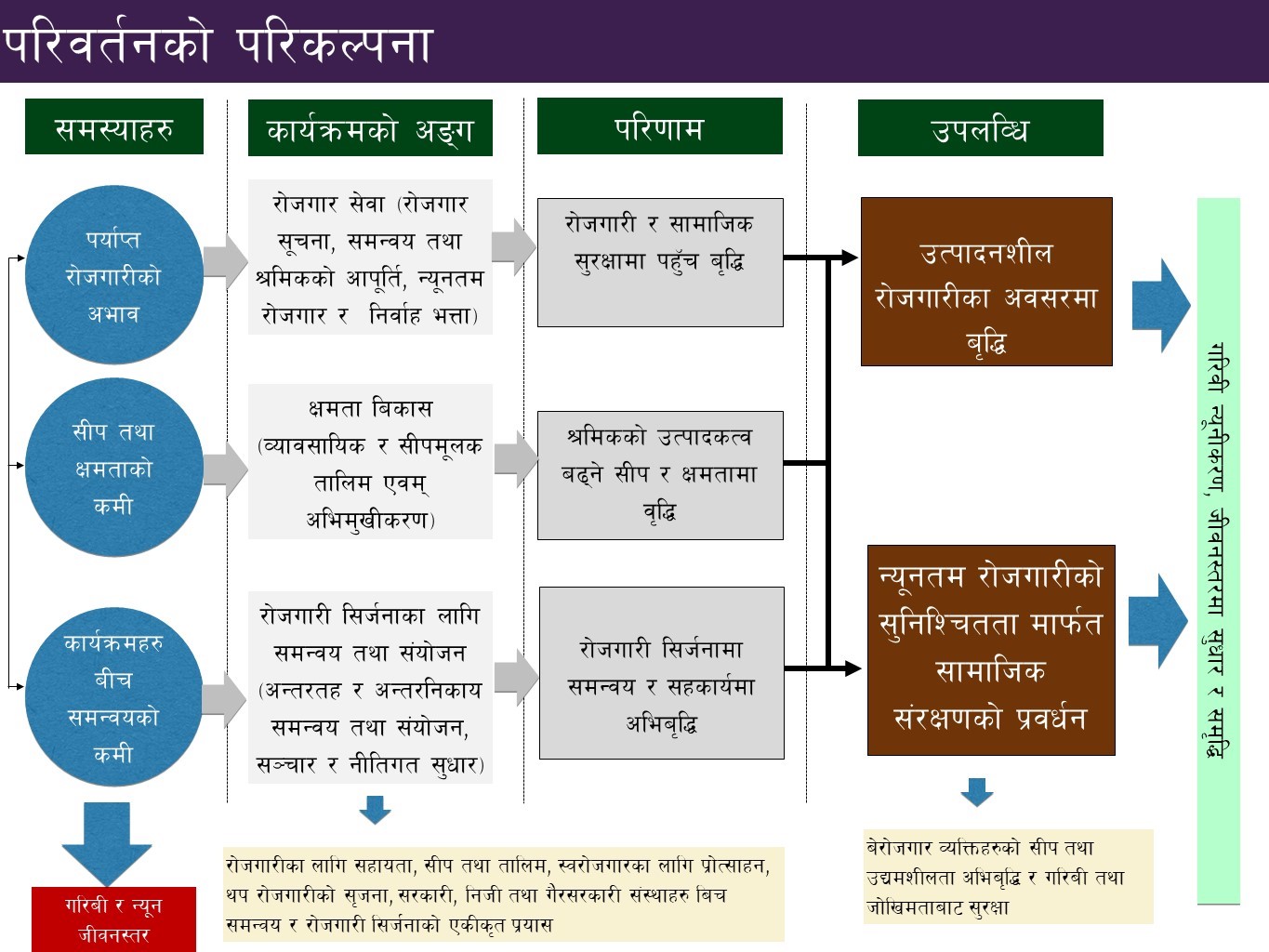 [Speaker Notes: This is a repeat slide.   Presenter should elaborate in details]
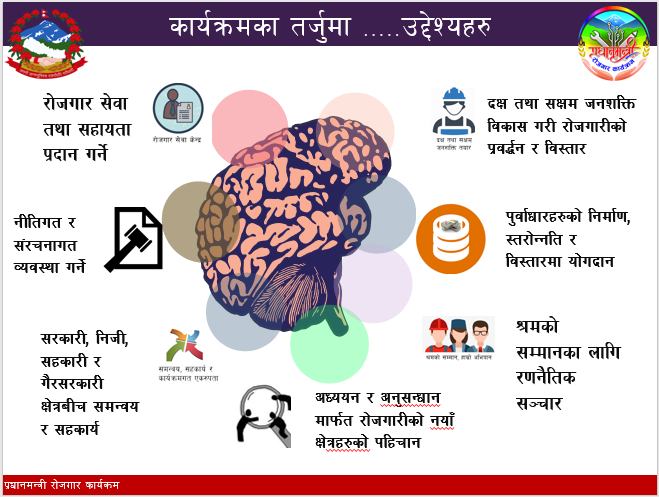 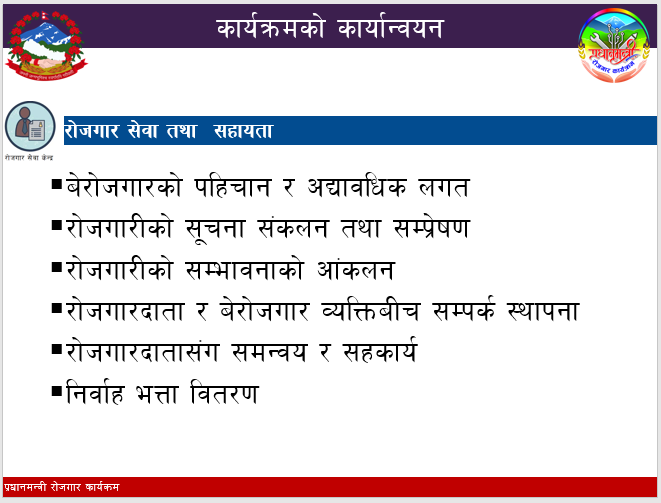 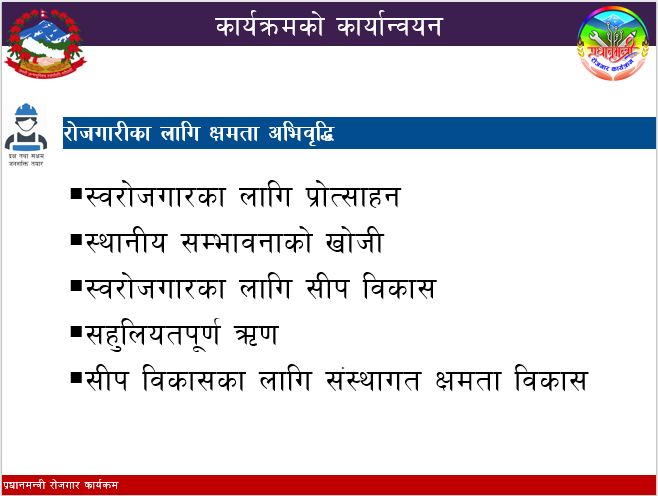 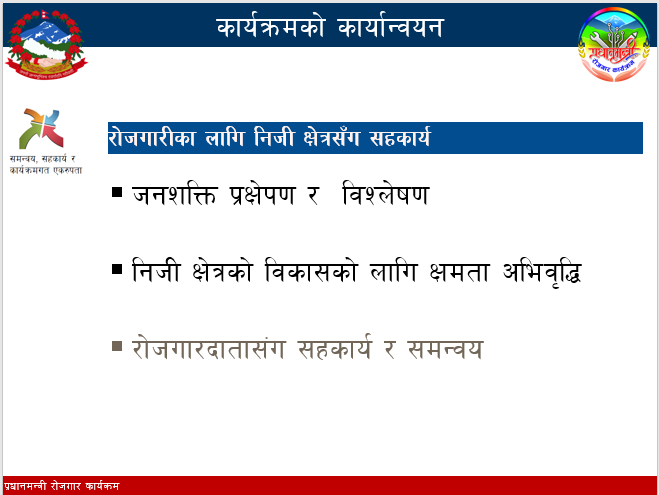 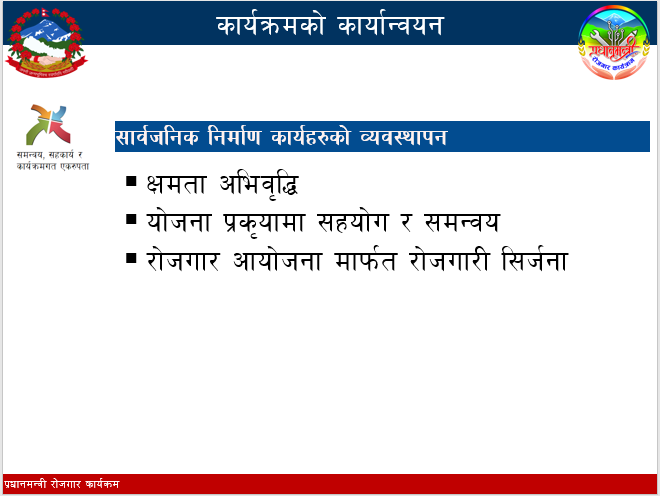 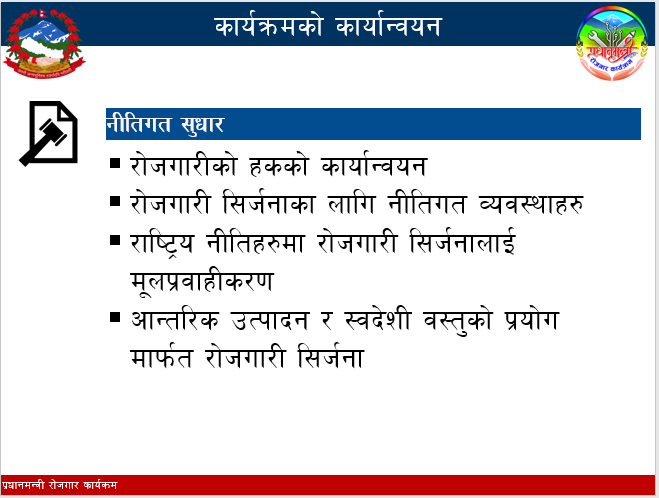 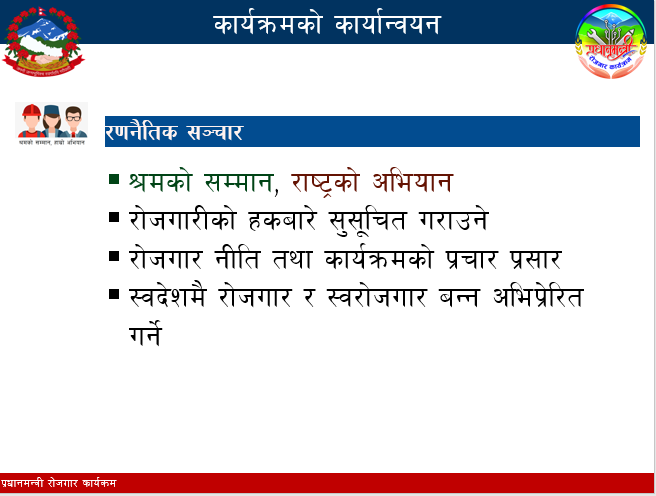 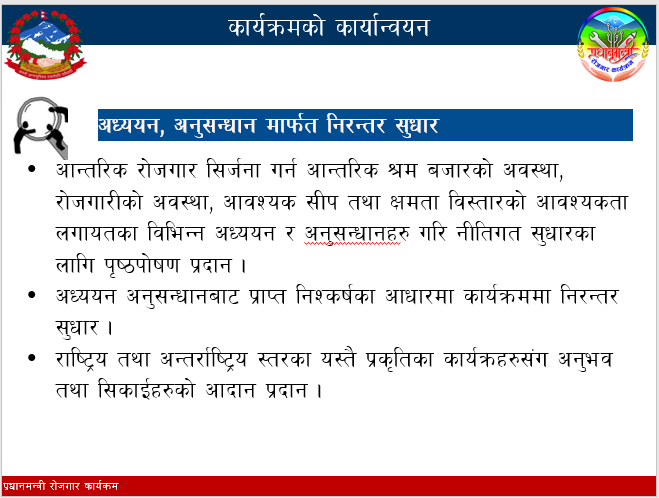 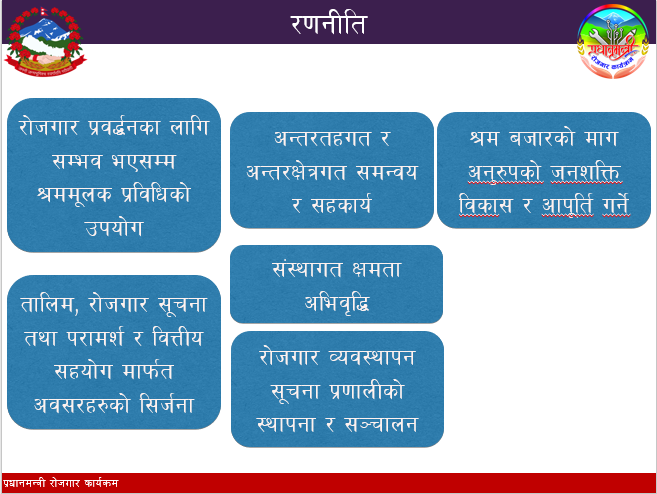 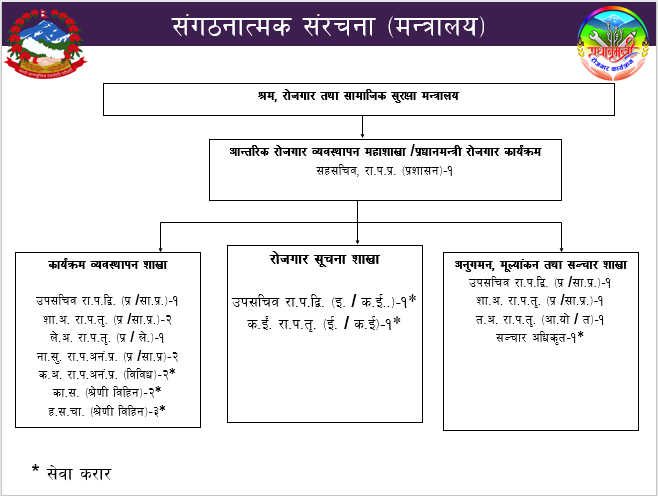 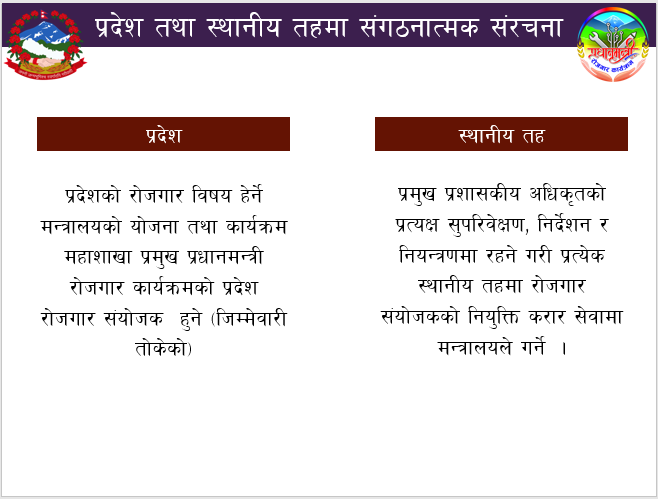 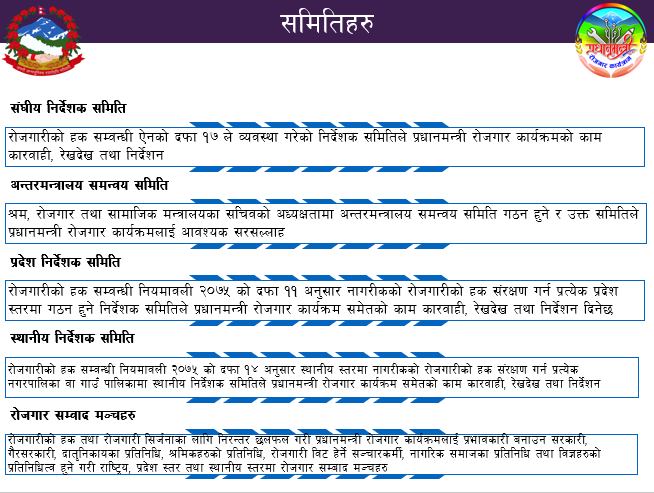 अनुगमन तथा मूल्याङ्कन
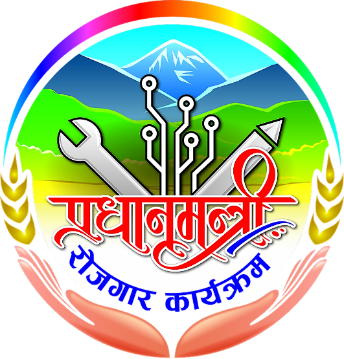 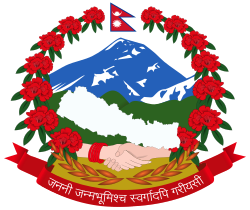 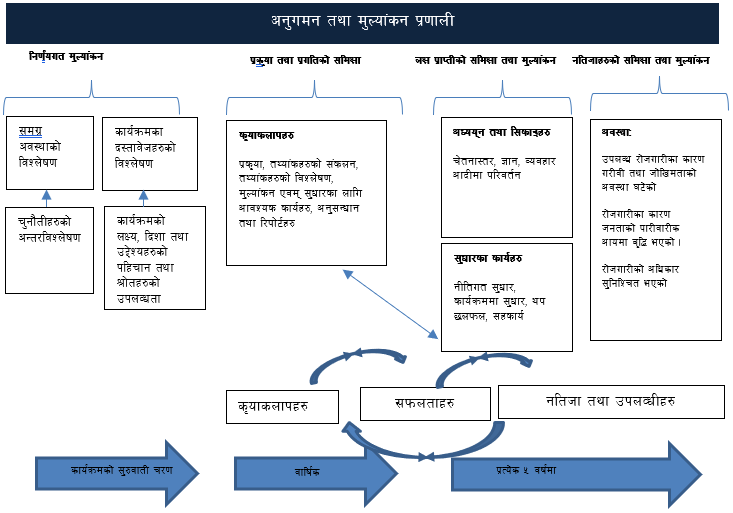 प्रधानमन्त्री रोजगार कार्यक्रम
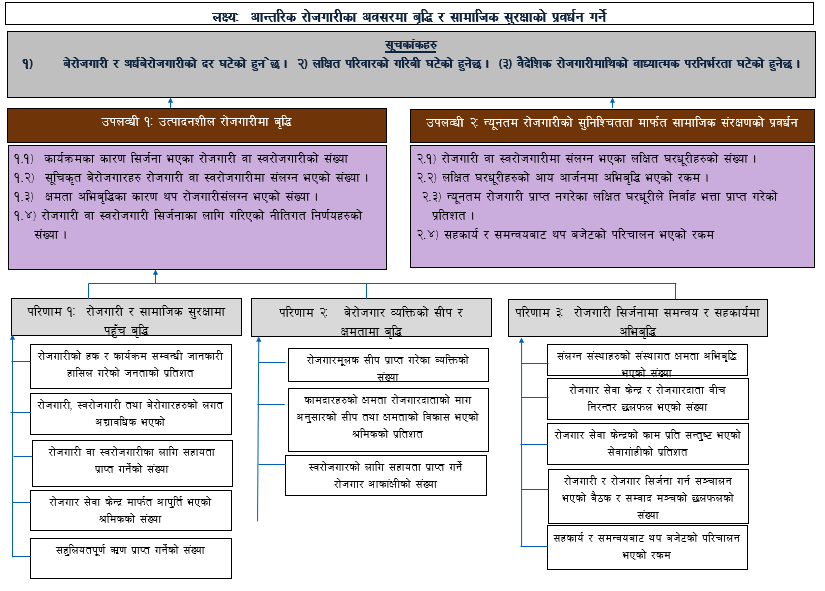 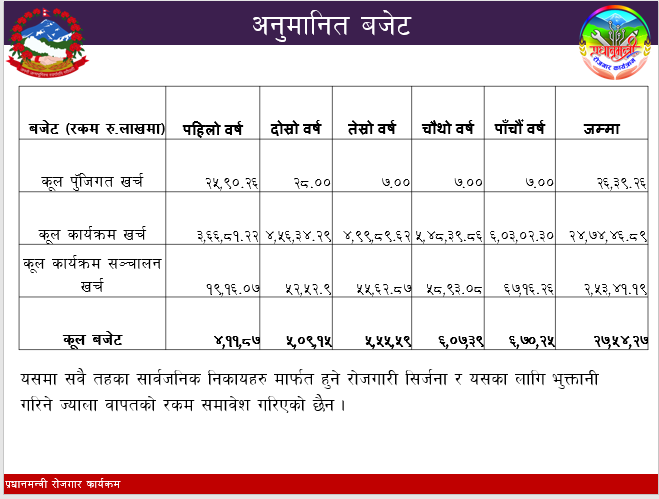 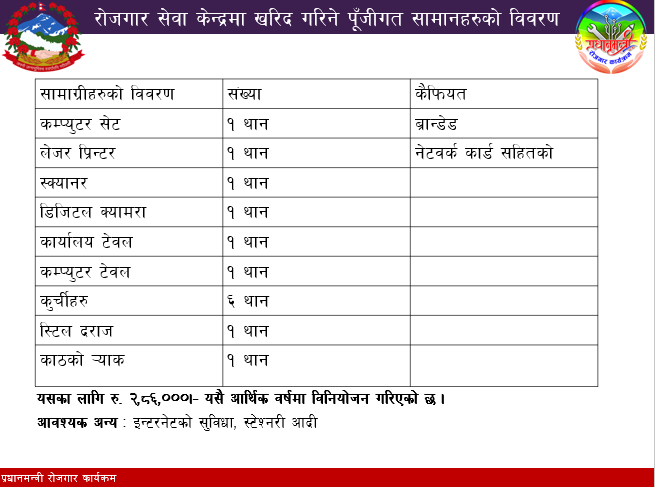 धन्यवाद
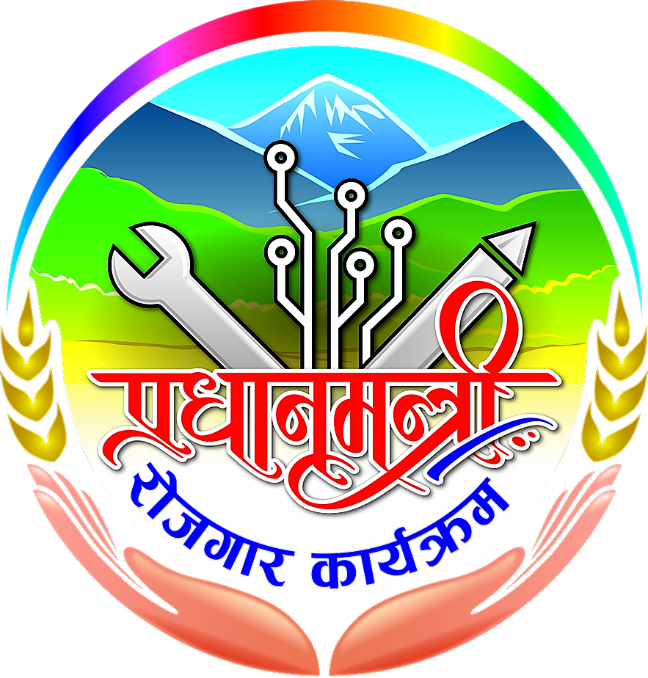 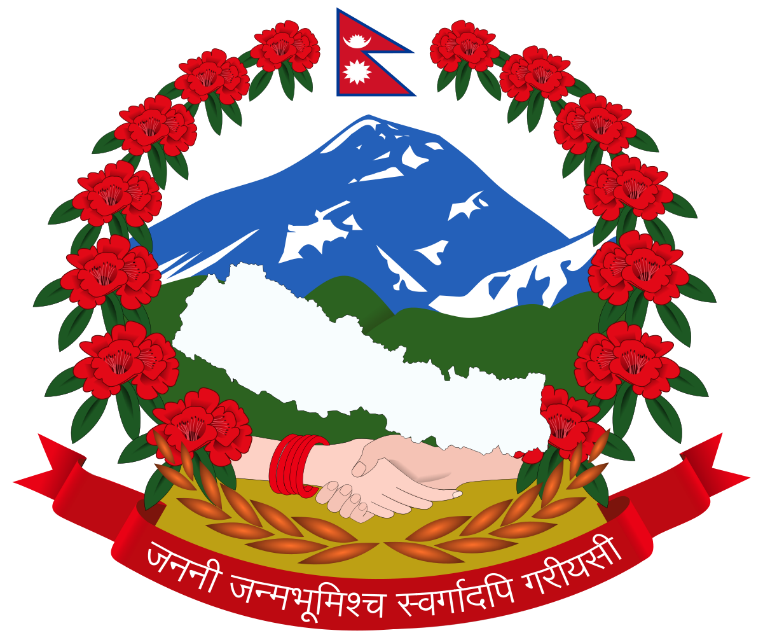